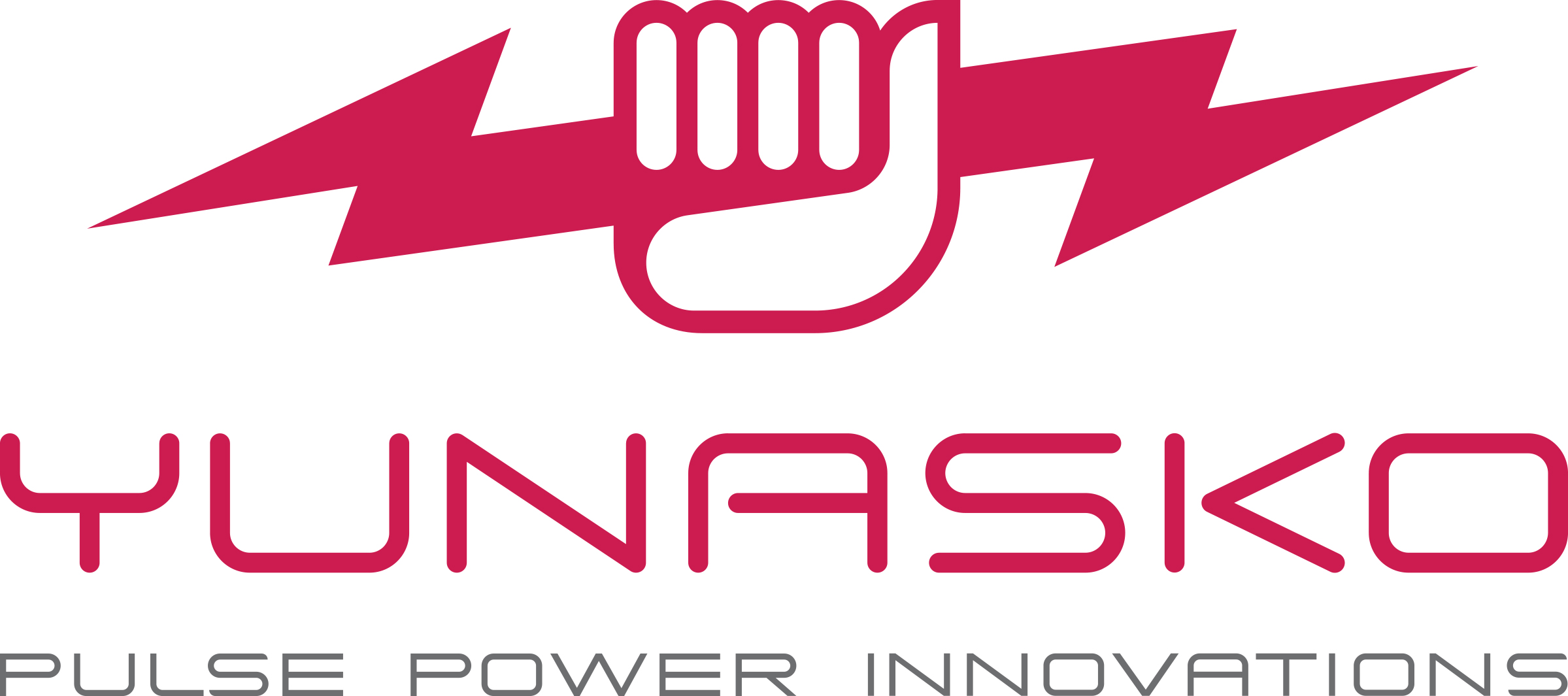 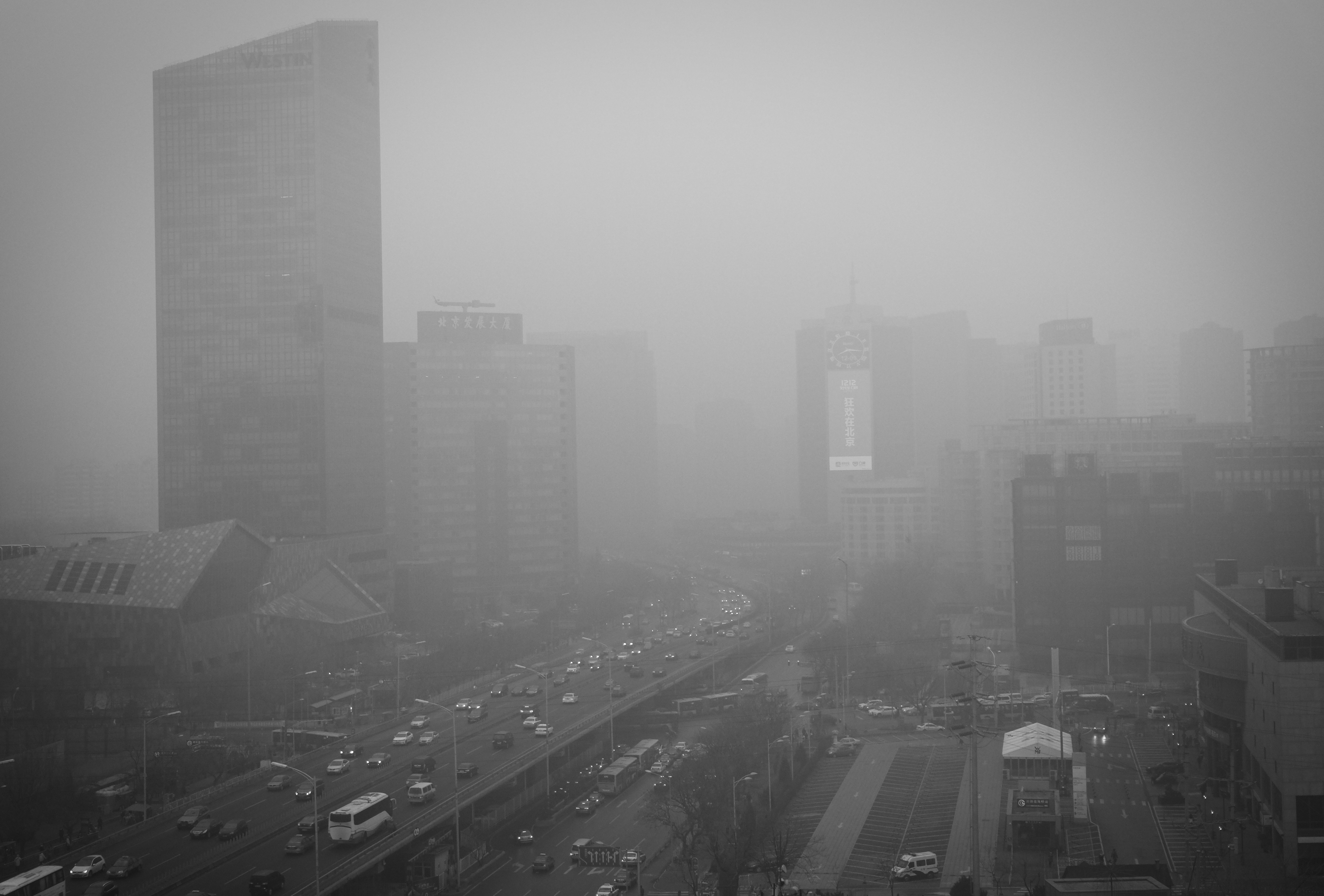 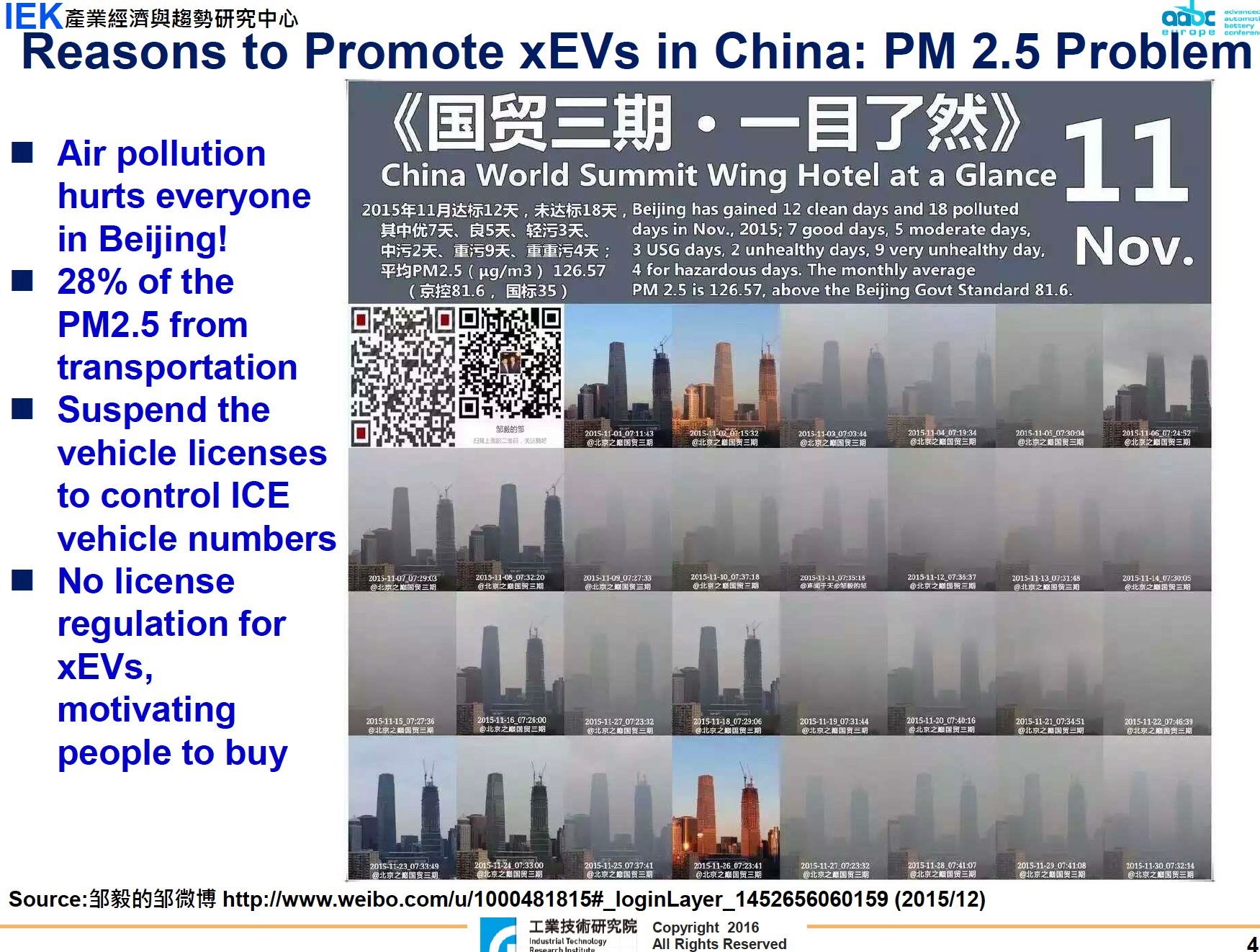 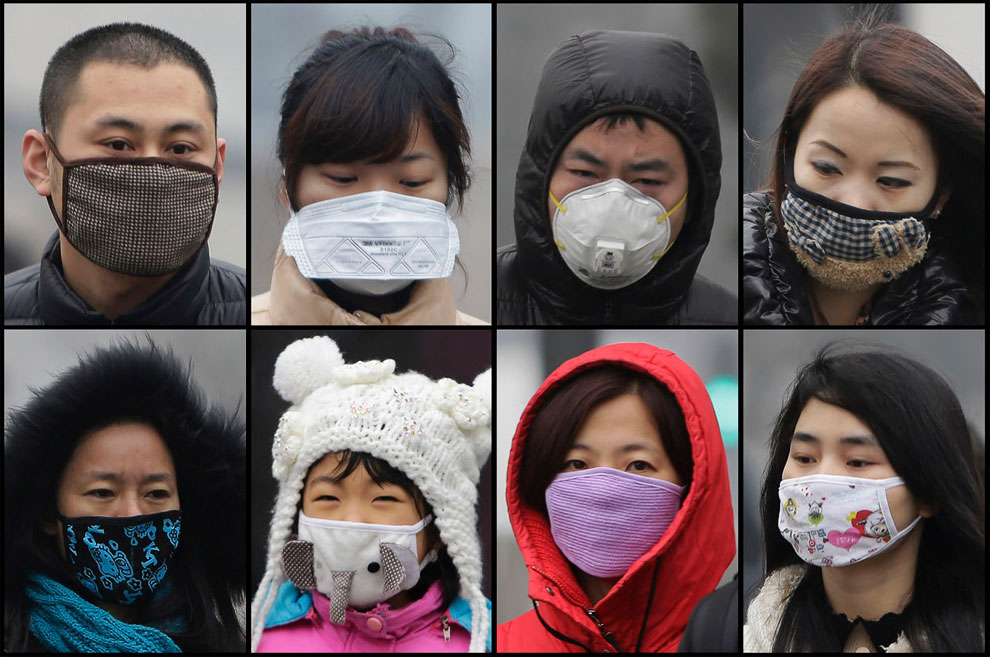 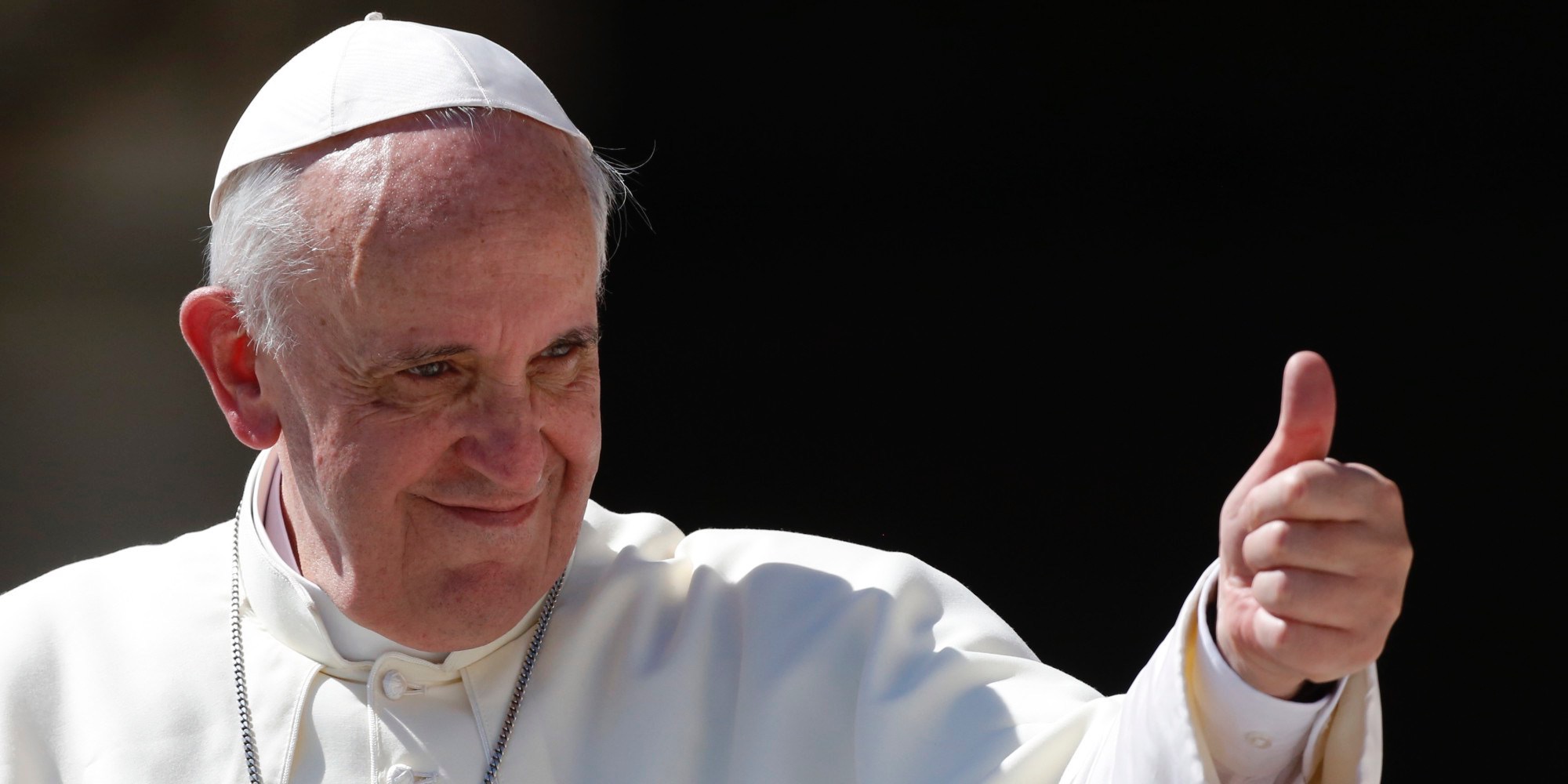 We know that technology based on the use of highly polluting fossil fuels – especially coal, but also oil and, to a lesser degree, gas – needs to be progressively replaced without delay. Until greater progress is made in developing widely accessible sources of renewable energy, it is legitimate to choose the less harmful alternative or to find short-term solutions.
Here are some facts that everyone should understand, but remarkably few do
Very elementary thermodynamics: There is no free energy. Energy can neither be created nor destroyed, merely converted from one type to another. All energy conversions involve some amount of waste and eventually all energy becomes heat.
Most energy globally is used for transport, heating, cooling, and making stuff (industry). Those four dwarf everything else.
Electricity must be generated at the exact instant it's used, kept in a precise balance for every second of every day. Storage is difficult and lossy (see first bullet)
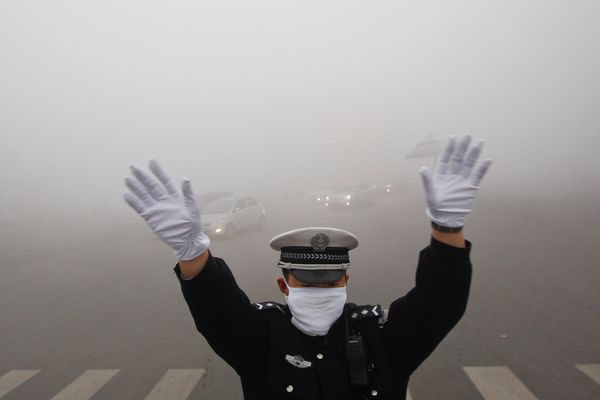 DECOUPLE GENERATION FROM CONSUMPTION!
Smart Cities, No Energy Storage? 
You Must Be Kidding!
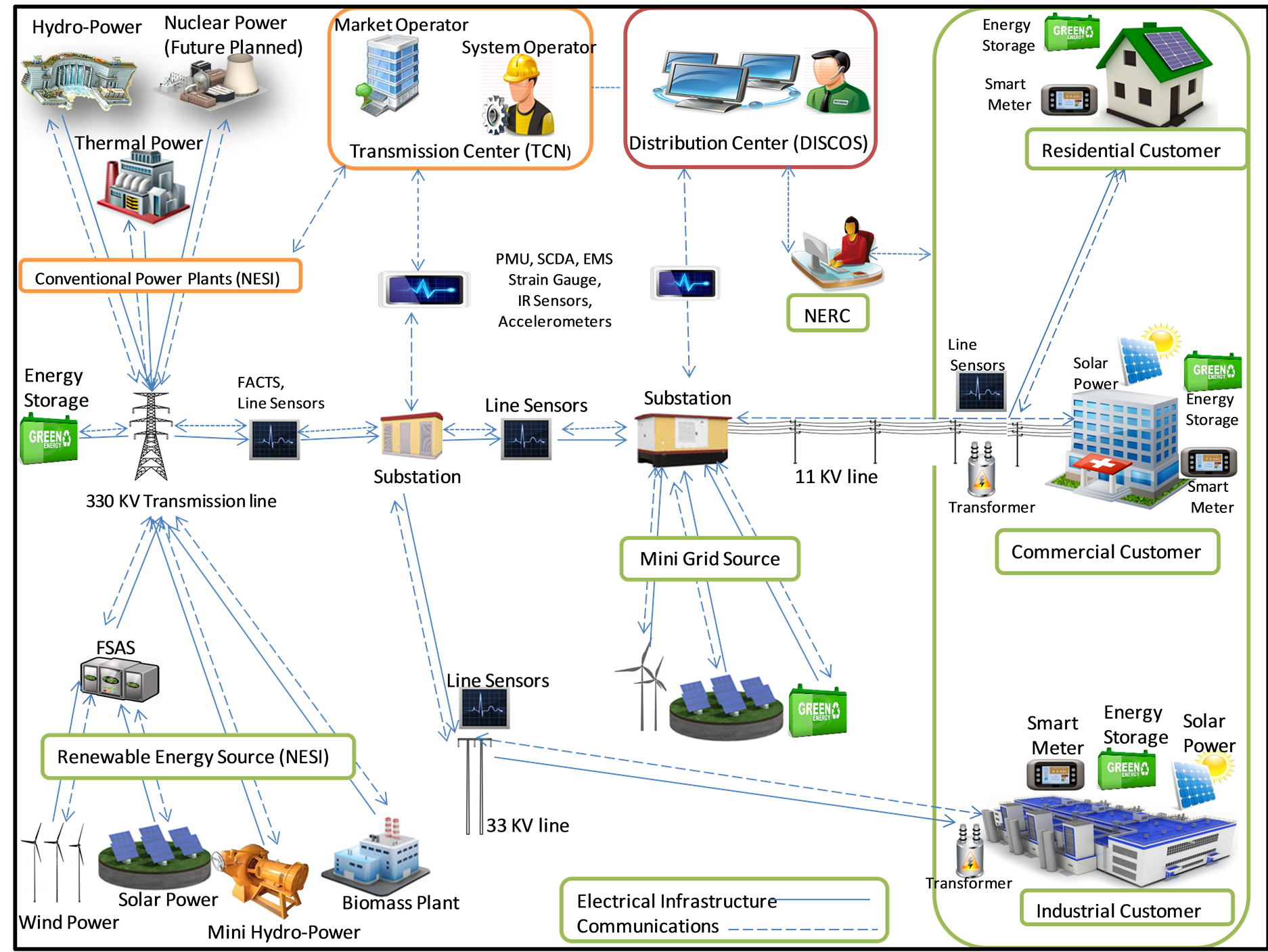 SMART GRID
Гибкость. Сеть должна подстраиваться под нужды потребителей электроэнергии.
Доступность. Сеть должна быть доступна для новых пользователей. В равной степени как для потребителей так и генераторов.
Надёжность. Сеть должна гарантировать защищённость и качество поставки электроэнергии.
Экономичность. Наибольшую ценность должны представлять генерирующие источники с нулевым или пониженным выбросом CO2.
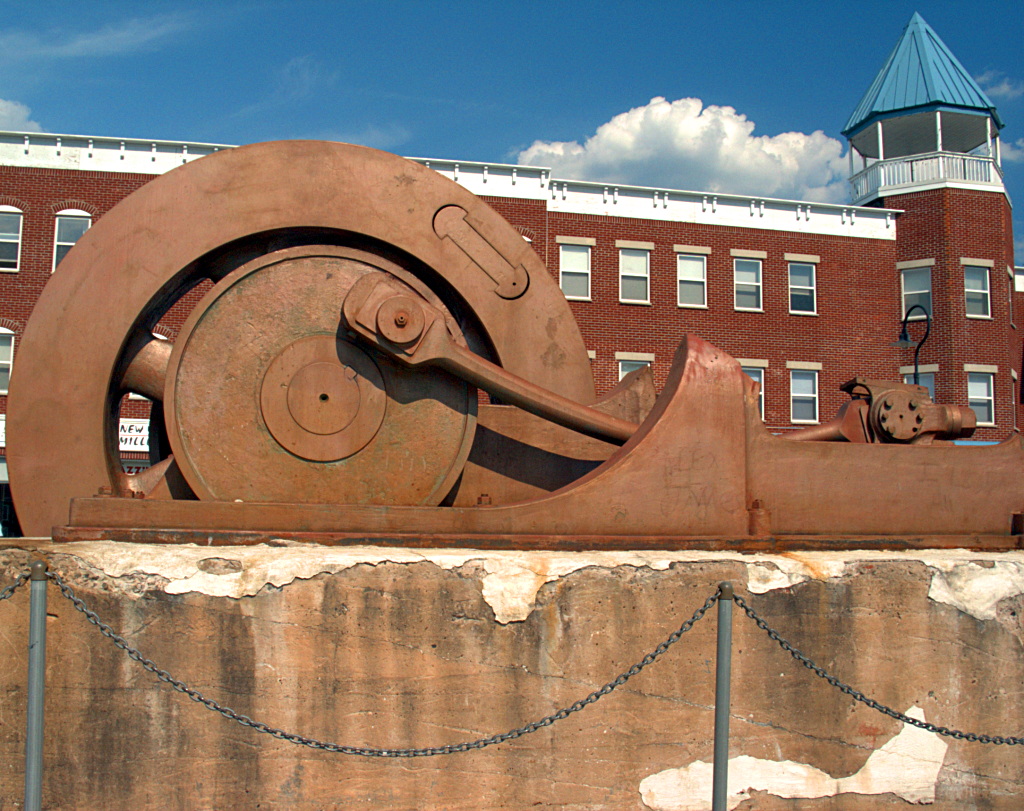 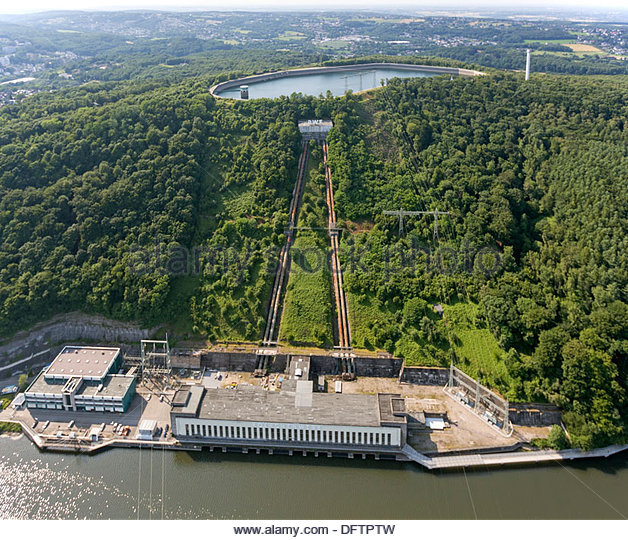 Energy density comparison
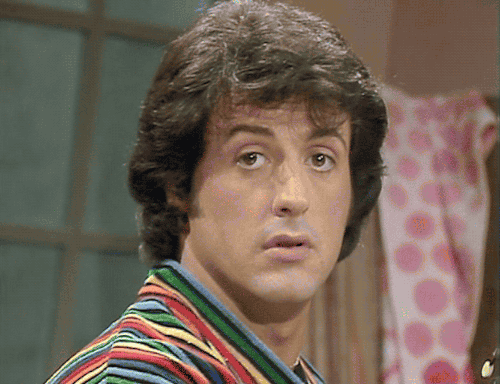 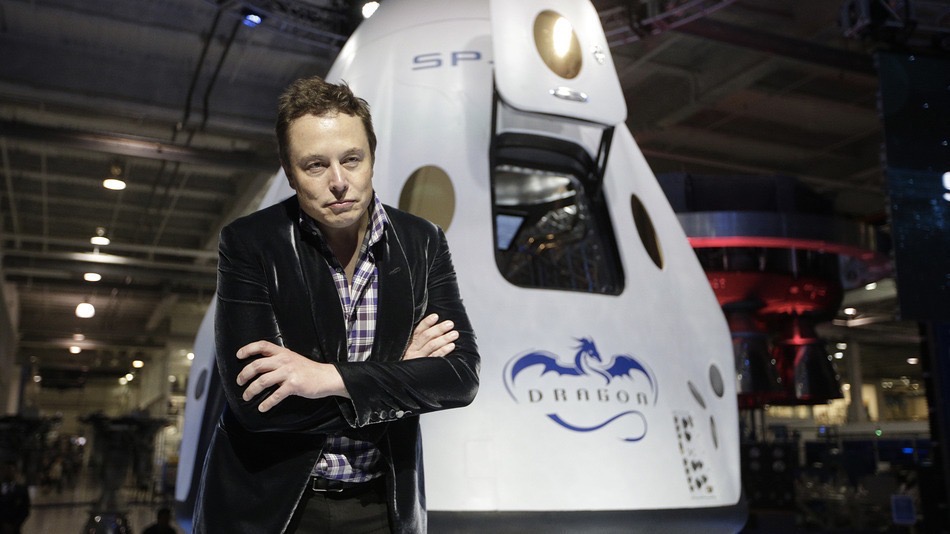 The issue with existing batteries is that they suck.

They're stinky, ugly, bad in every way
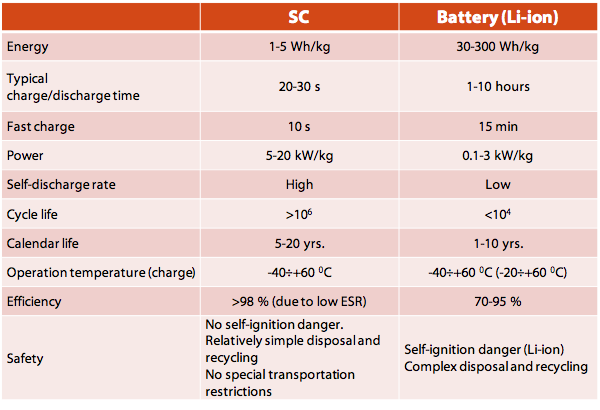 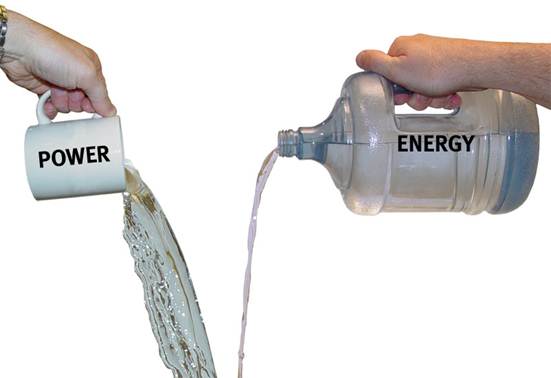 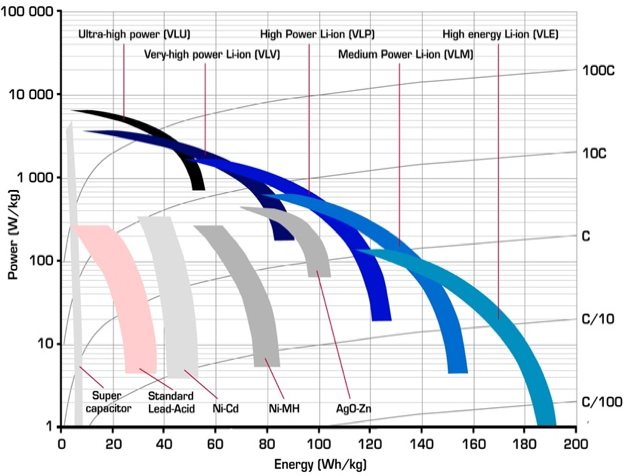 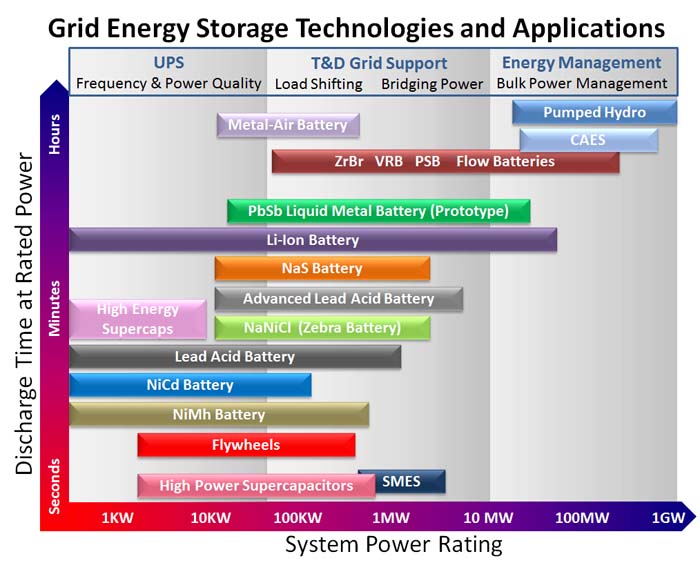 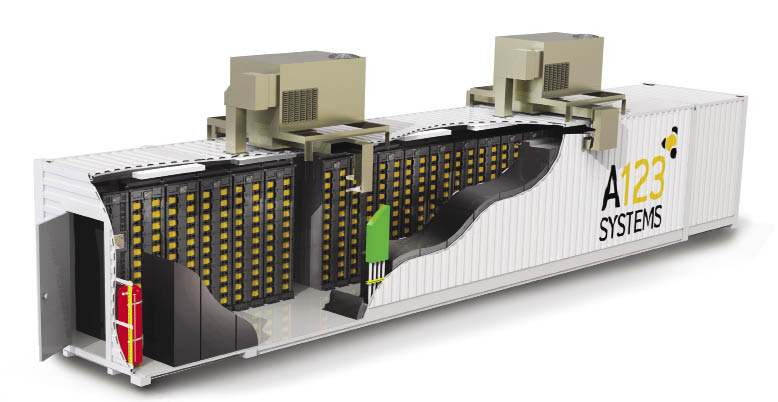 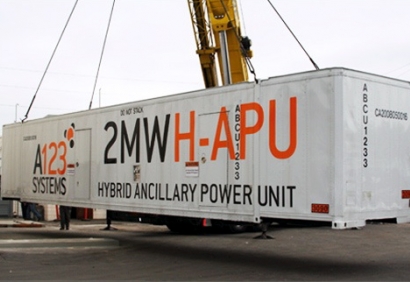 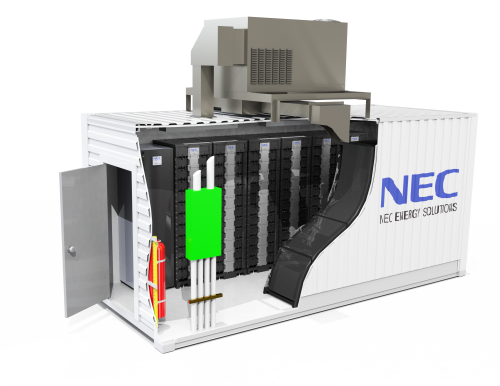 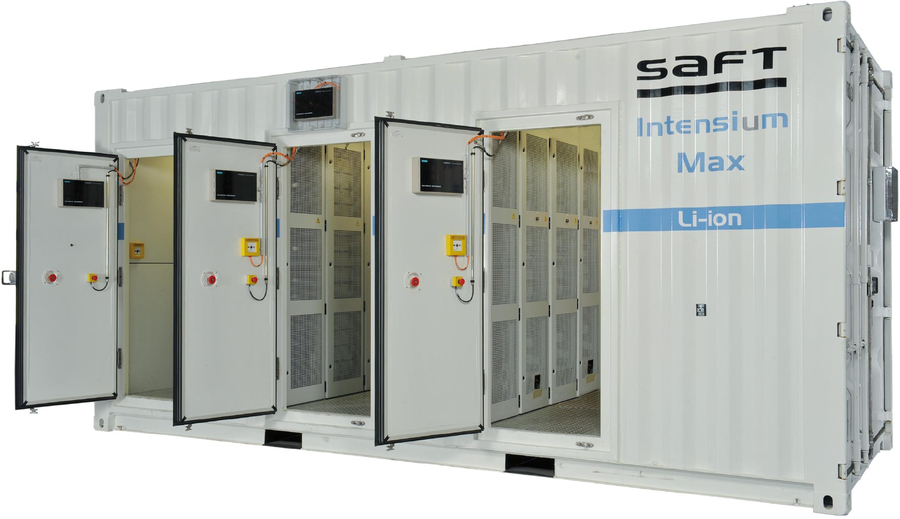 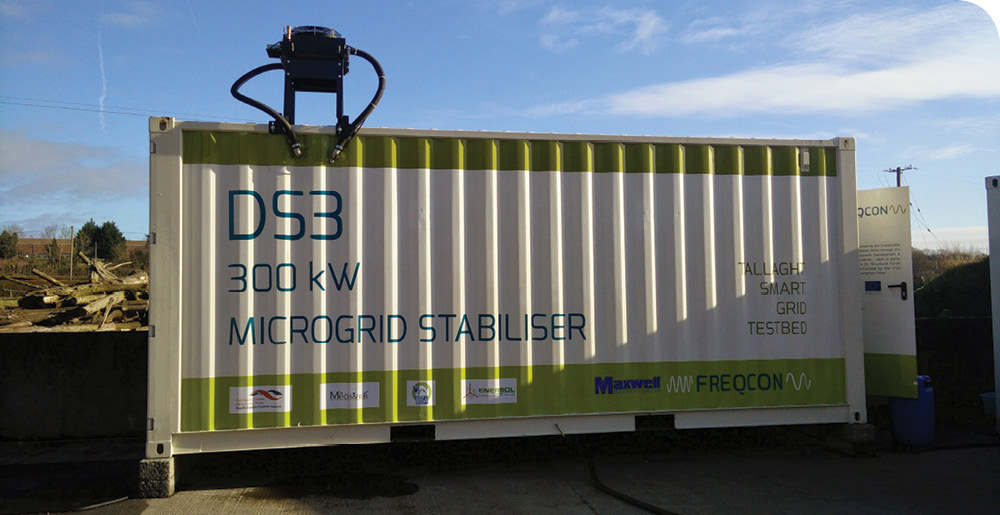 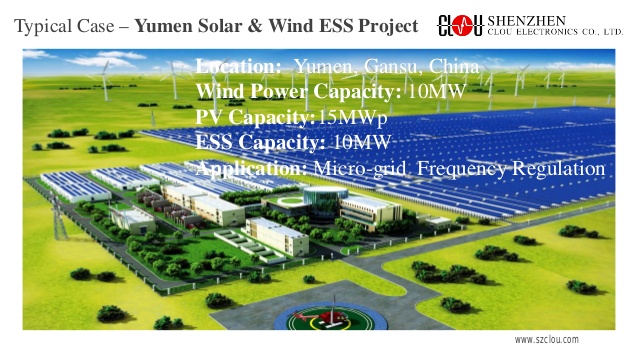 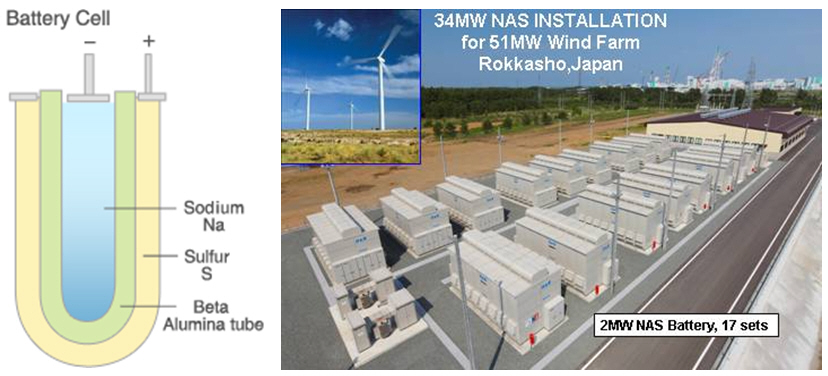 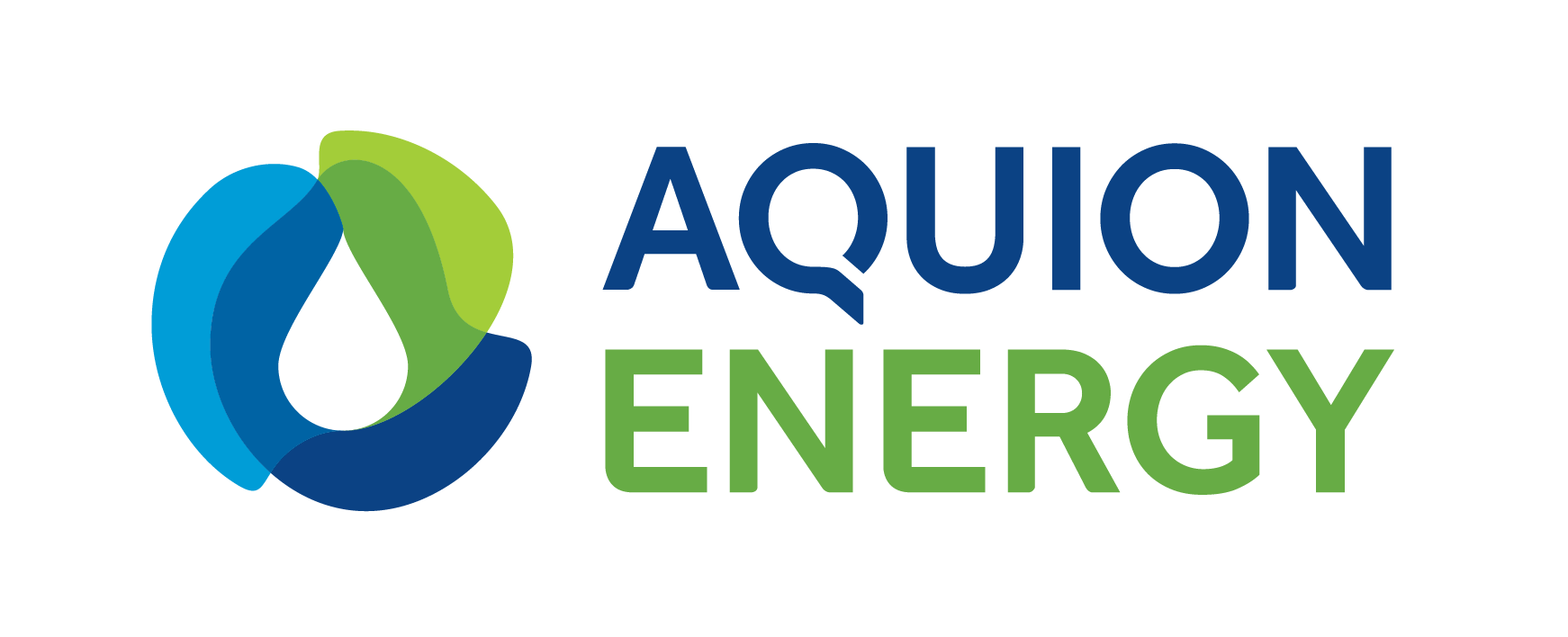 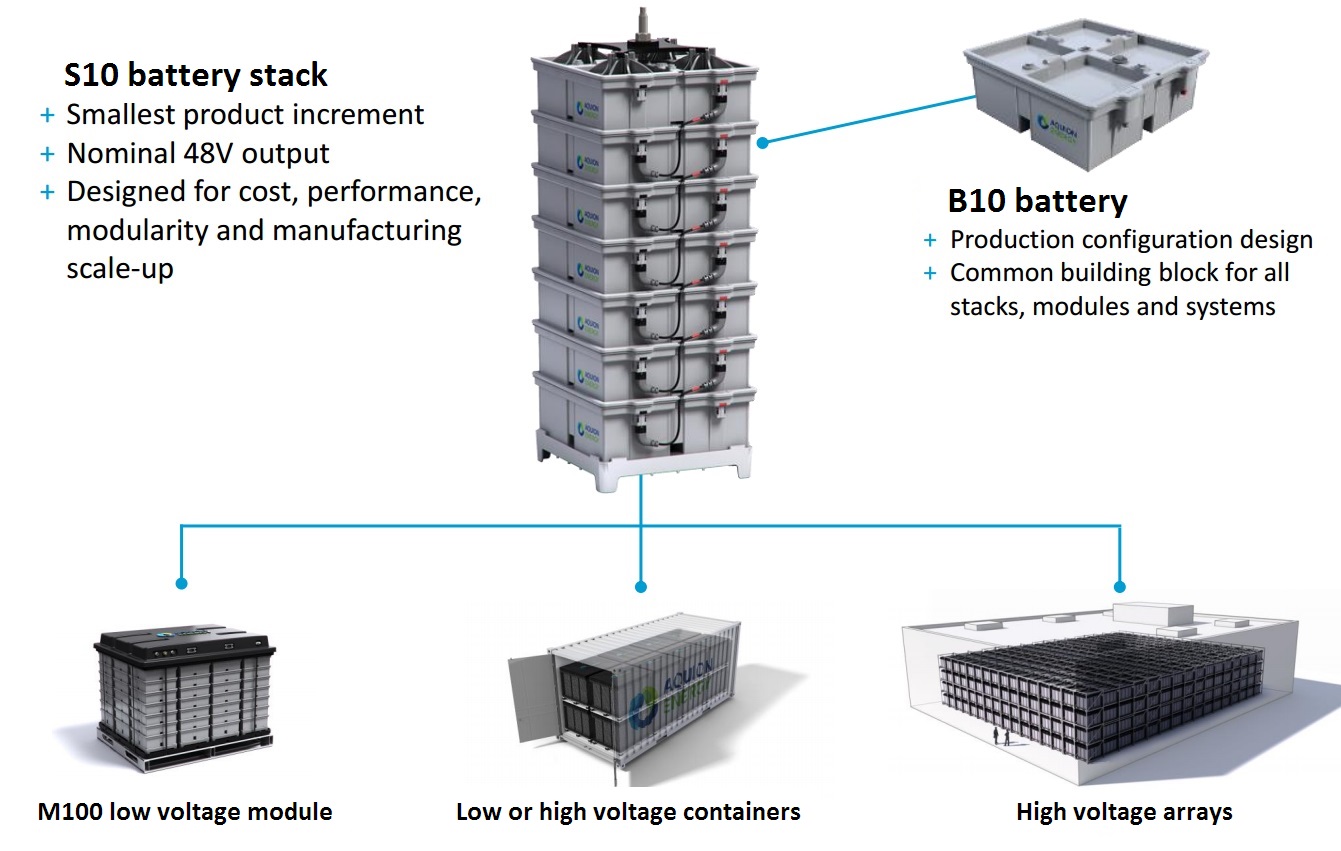 Flow Battery
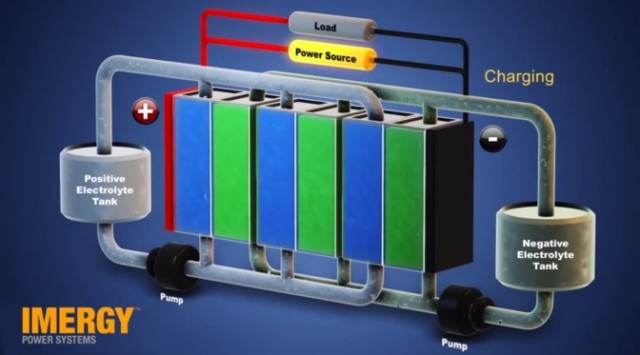 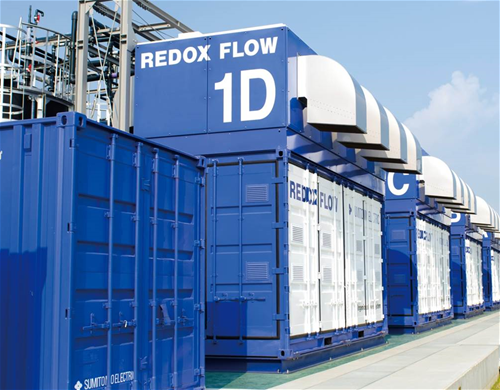 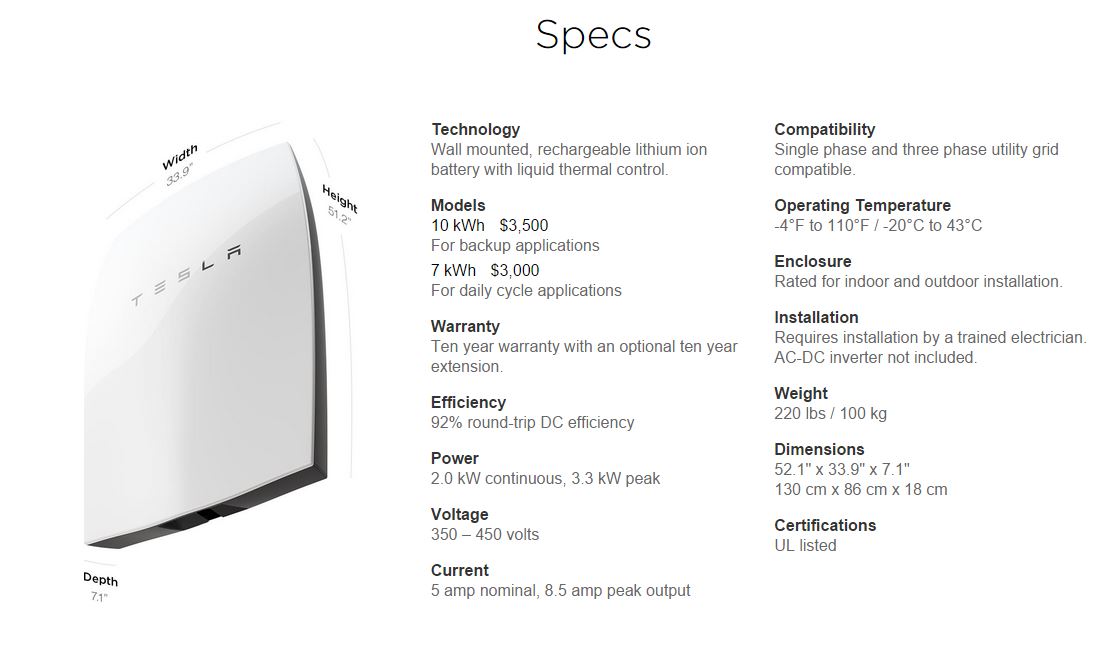 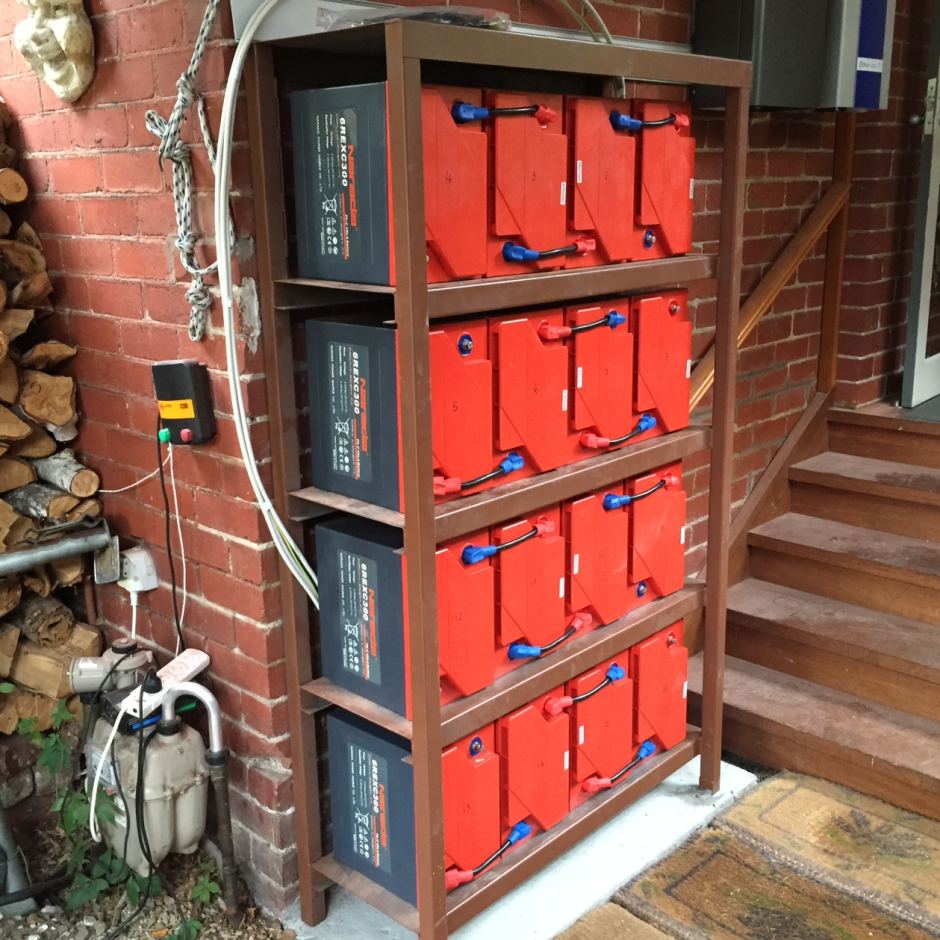 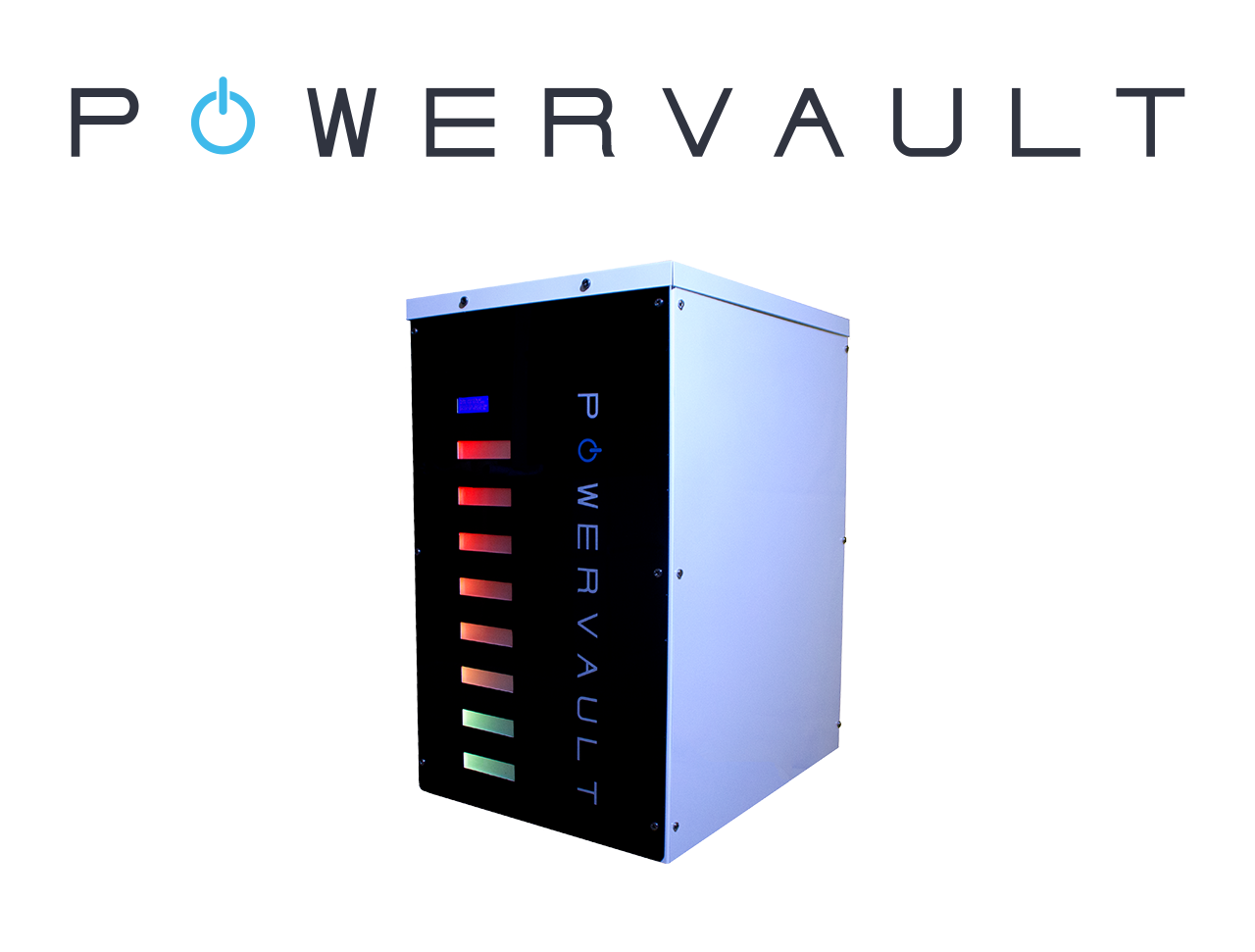 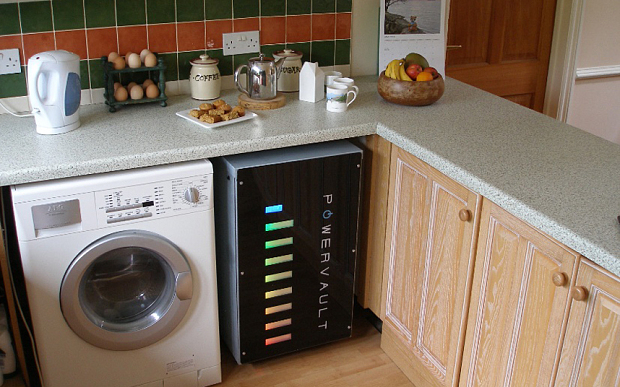 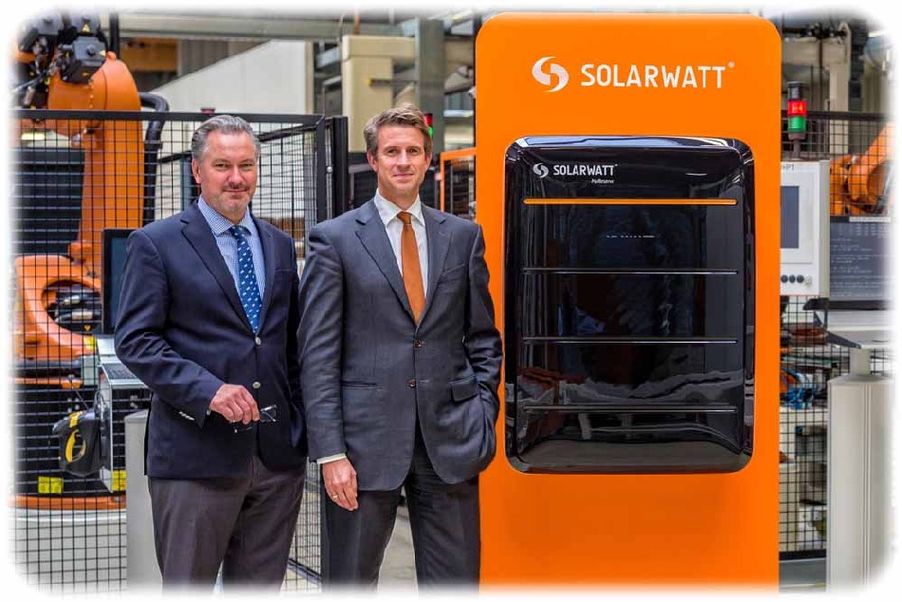 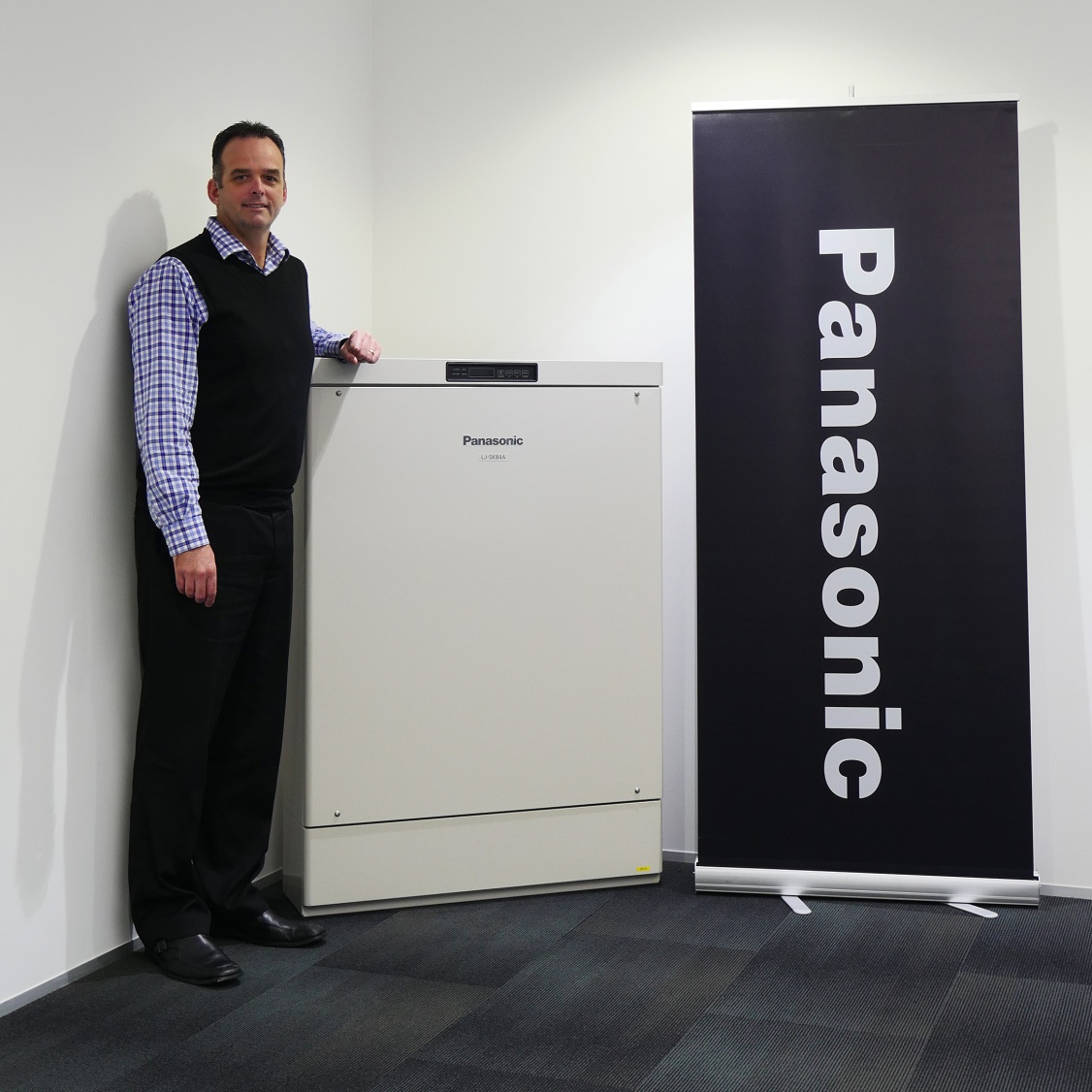 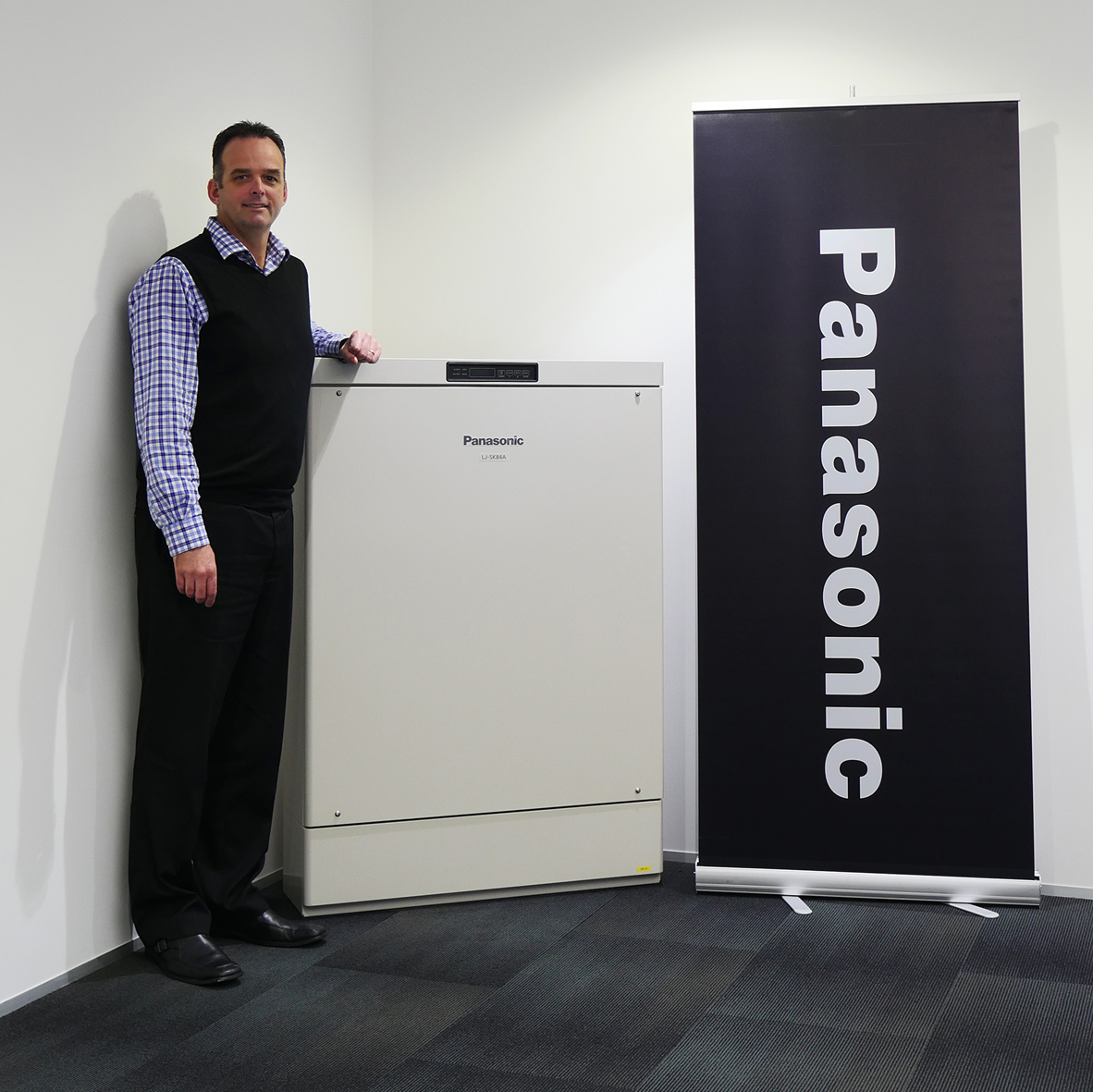 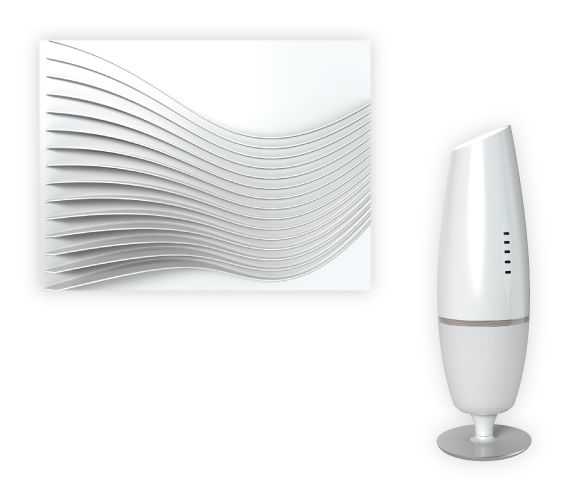 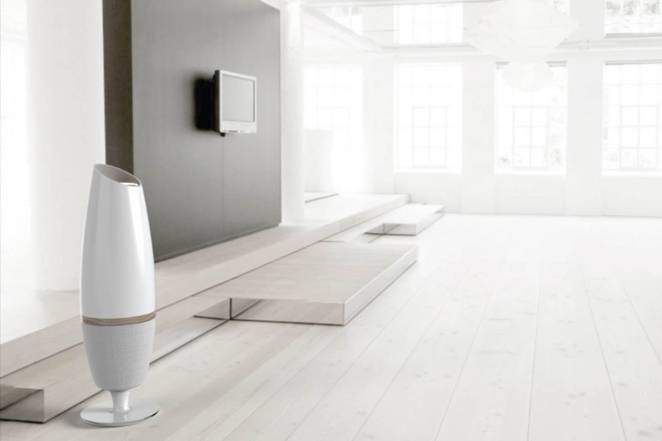 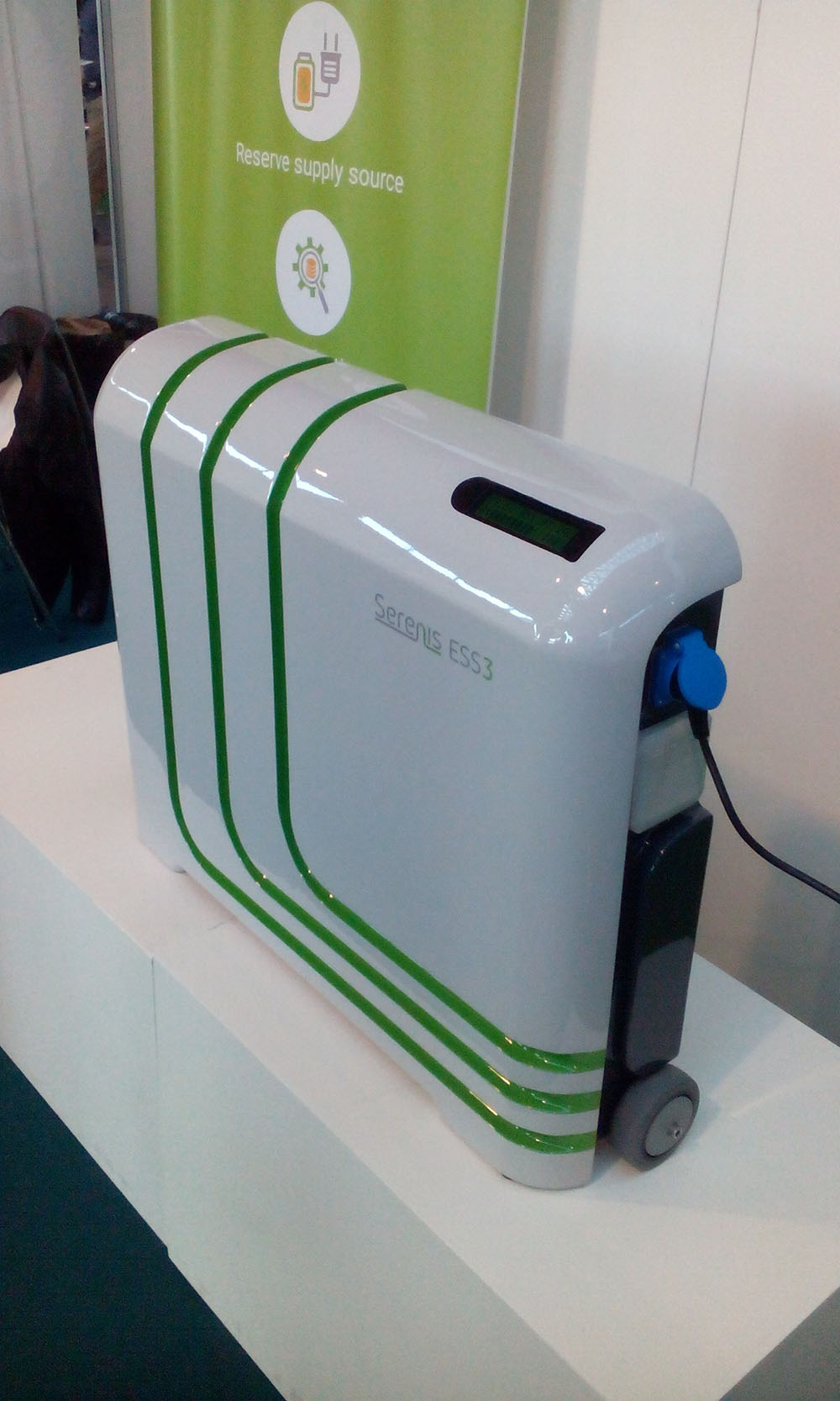 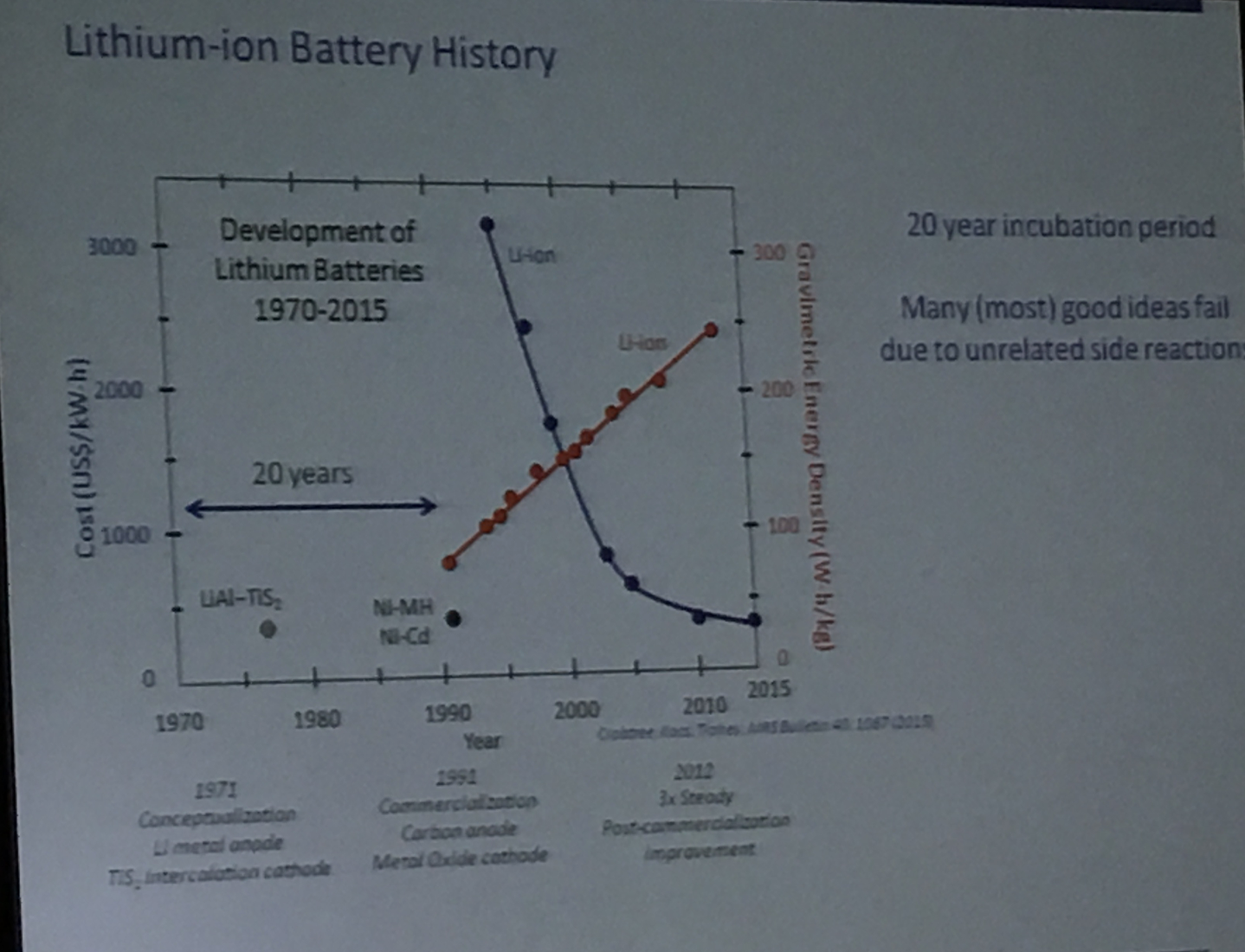 Energy storage cost comparison
Beyond lithium for GRIDS
$100/kWh
95% roundtrip efficiency @ C/5
7000 cycles C/5
20 years calendar life
Safety as natural gas turbine
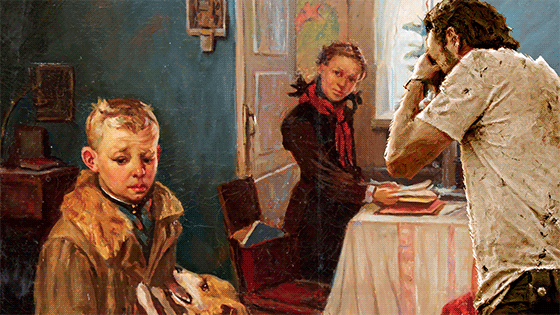 Vehicle-to-home technology
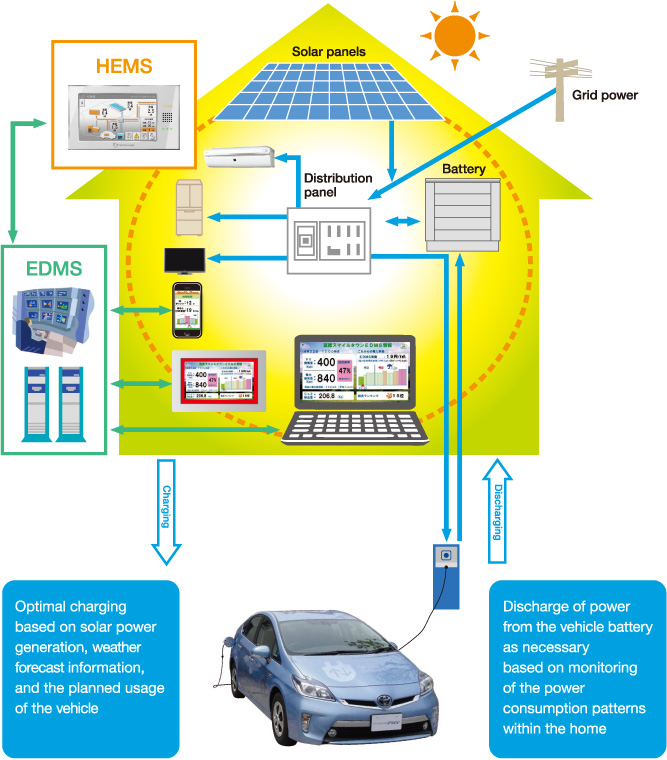 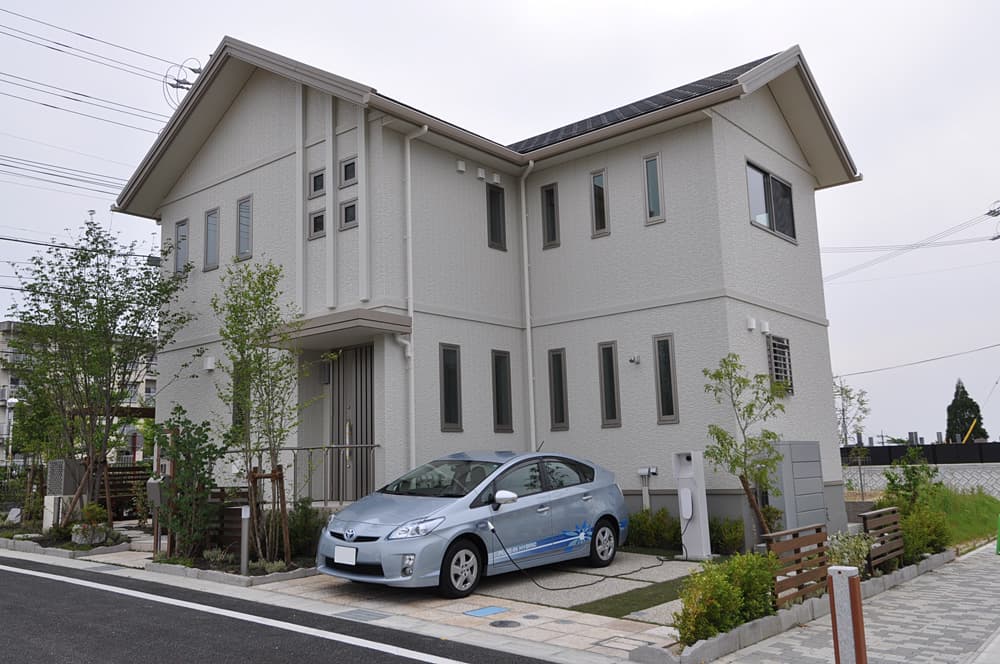 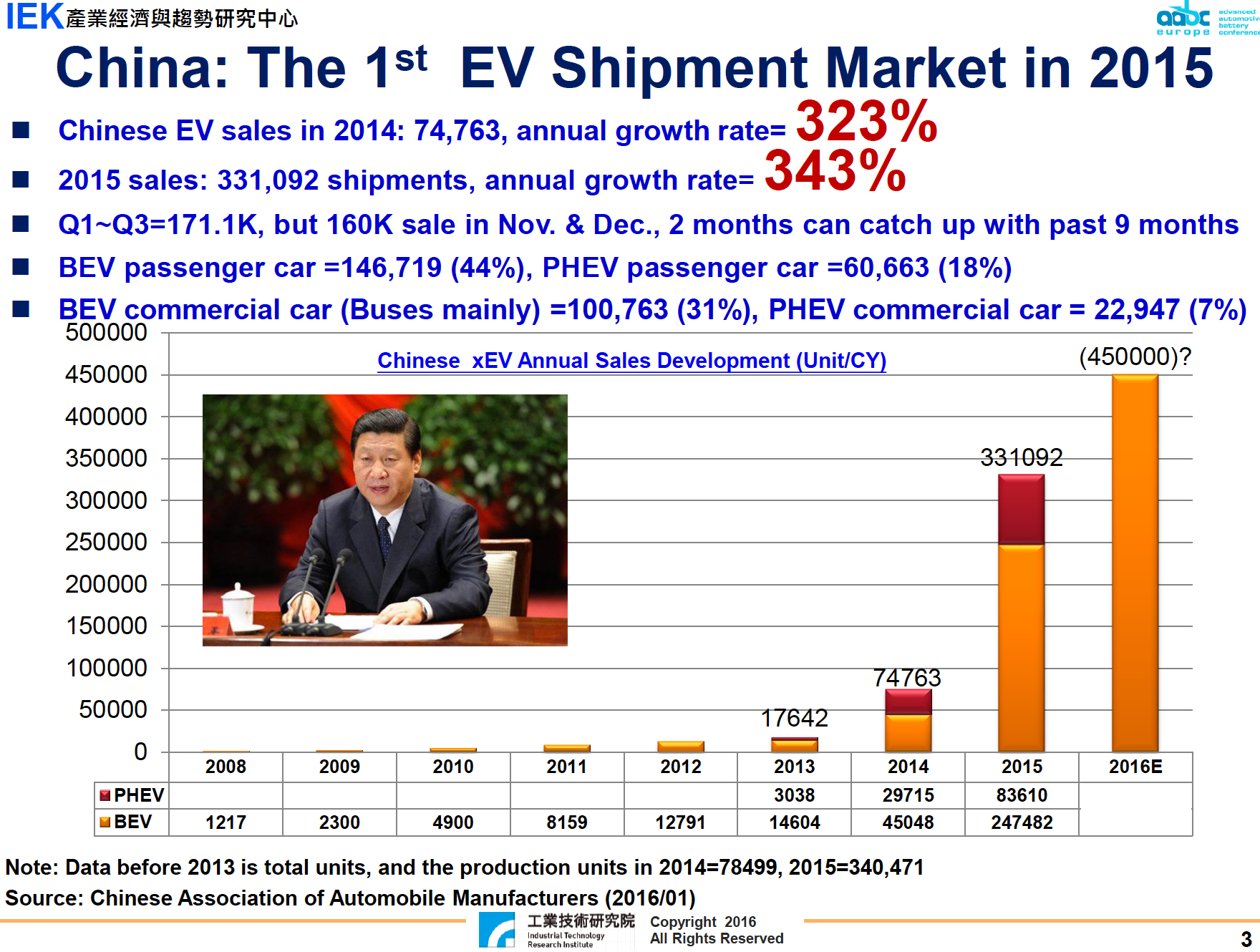 CHARGE CHALLENGE
Чтобы зарядить TESLA S за 15 мин.  необходимо около 360 кВт, за 10 мин. -  540 кВт.

Для одновременного заряда 10 автомобилей потребуется мощность около 5,5 МВт. Первая в мире АЭС имела мощность 5 МВт.
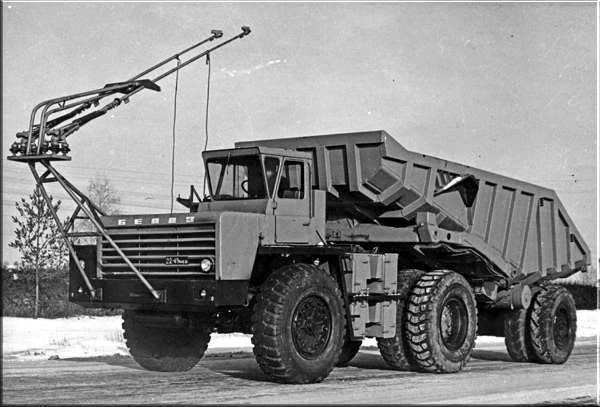 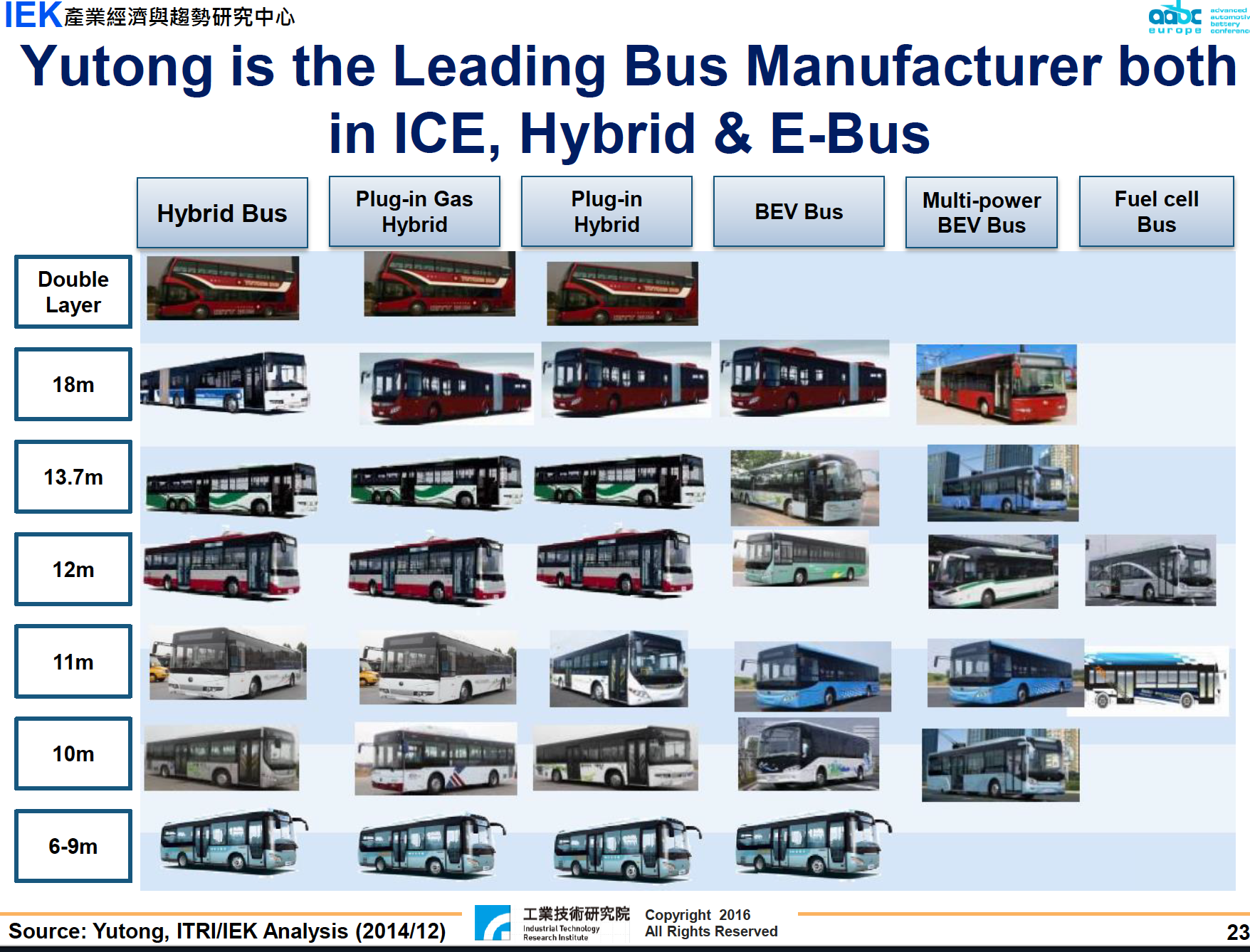 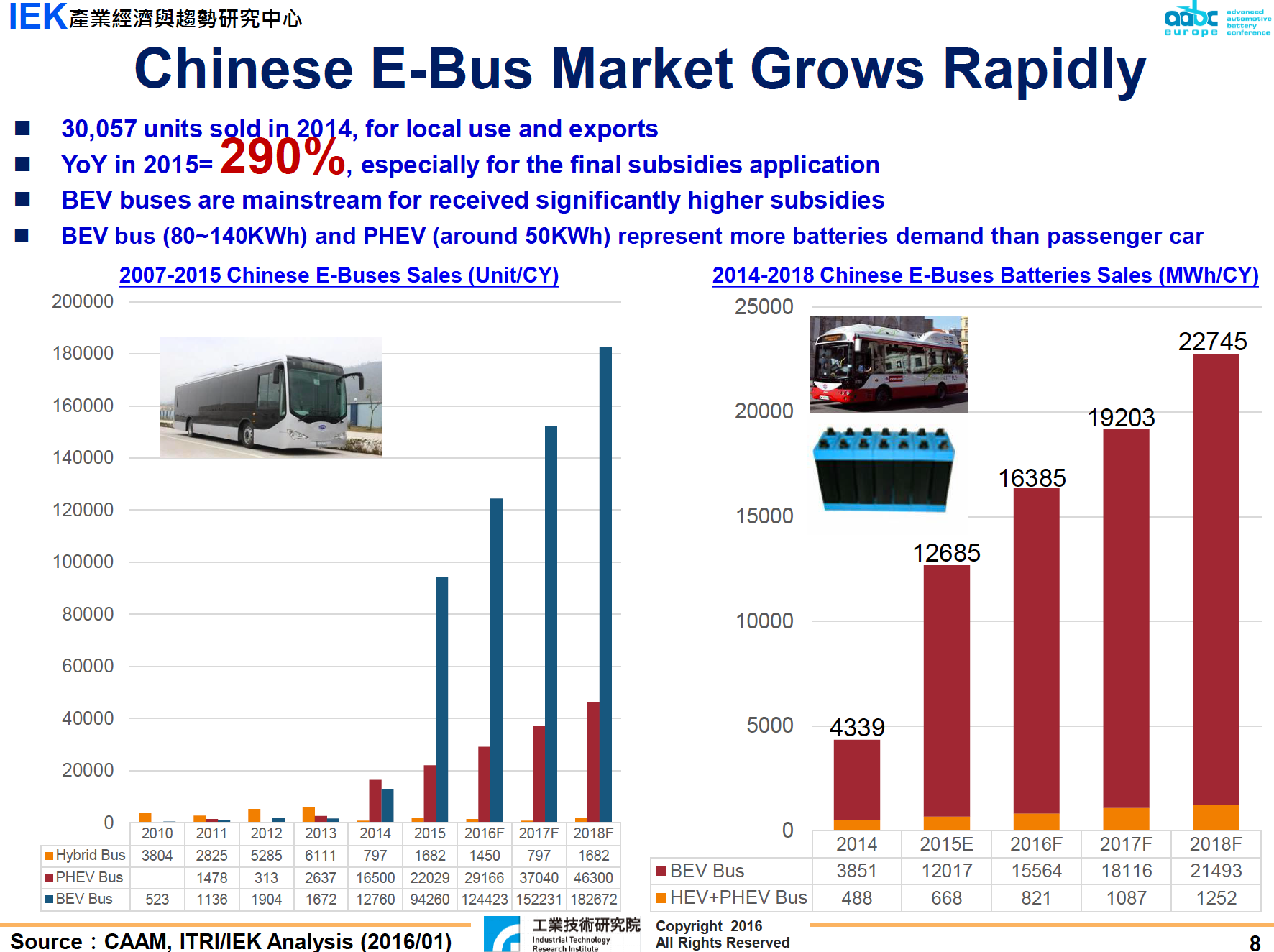 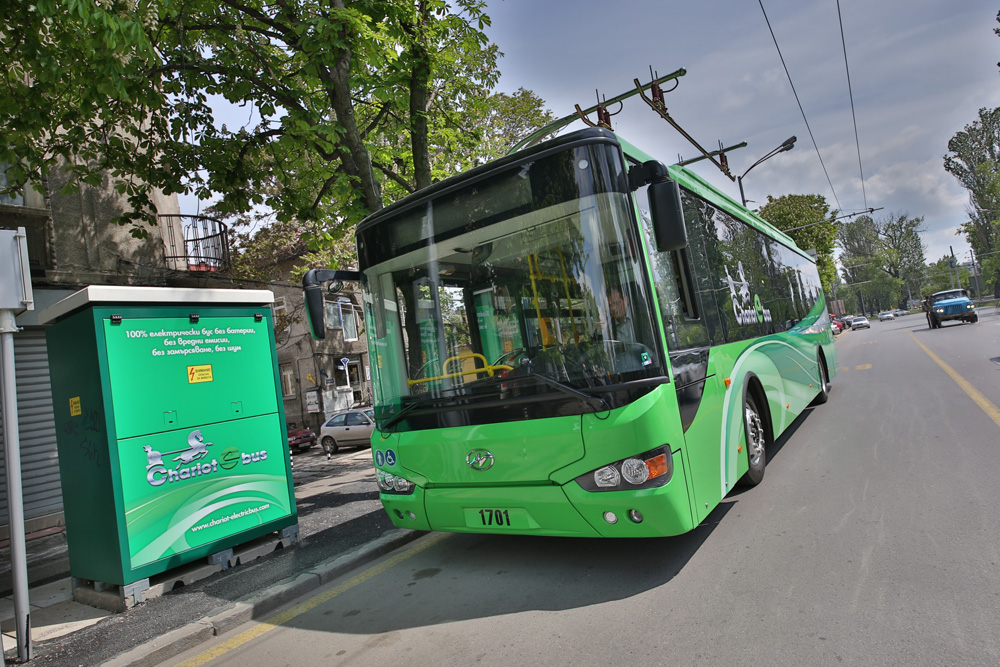 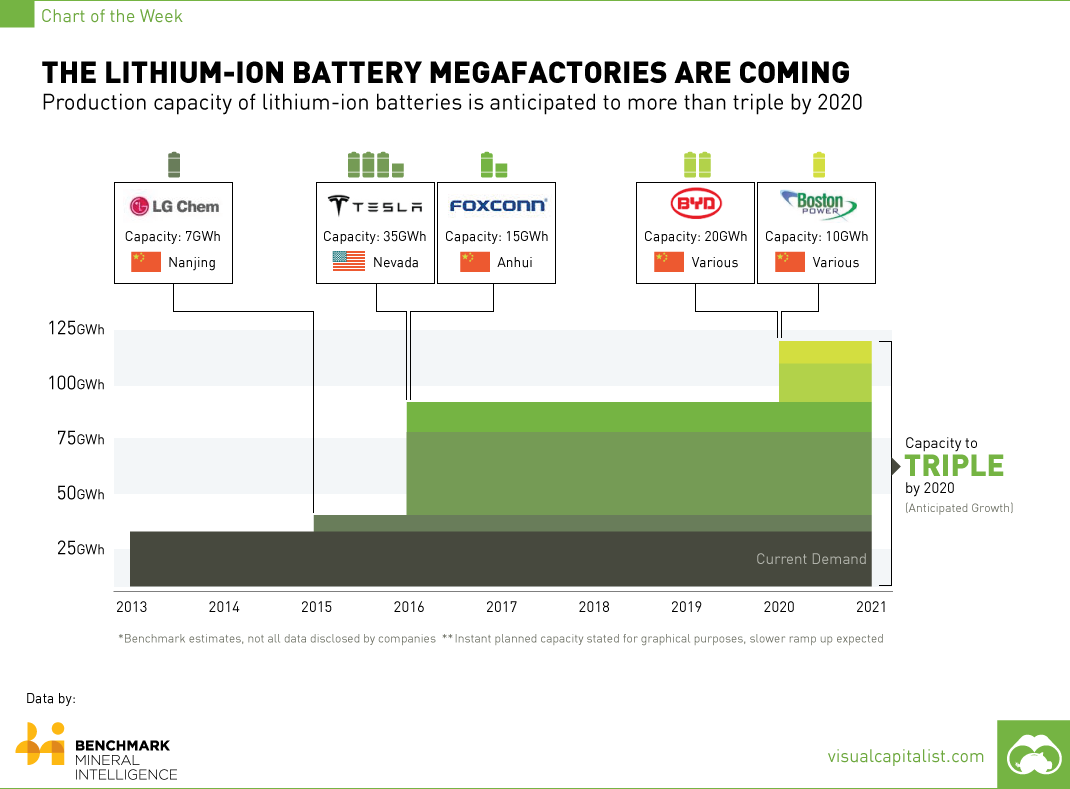 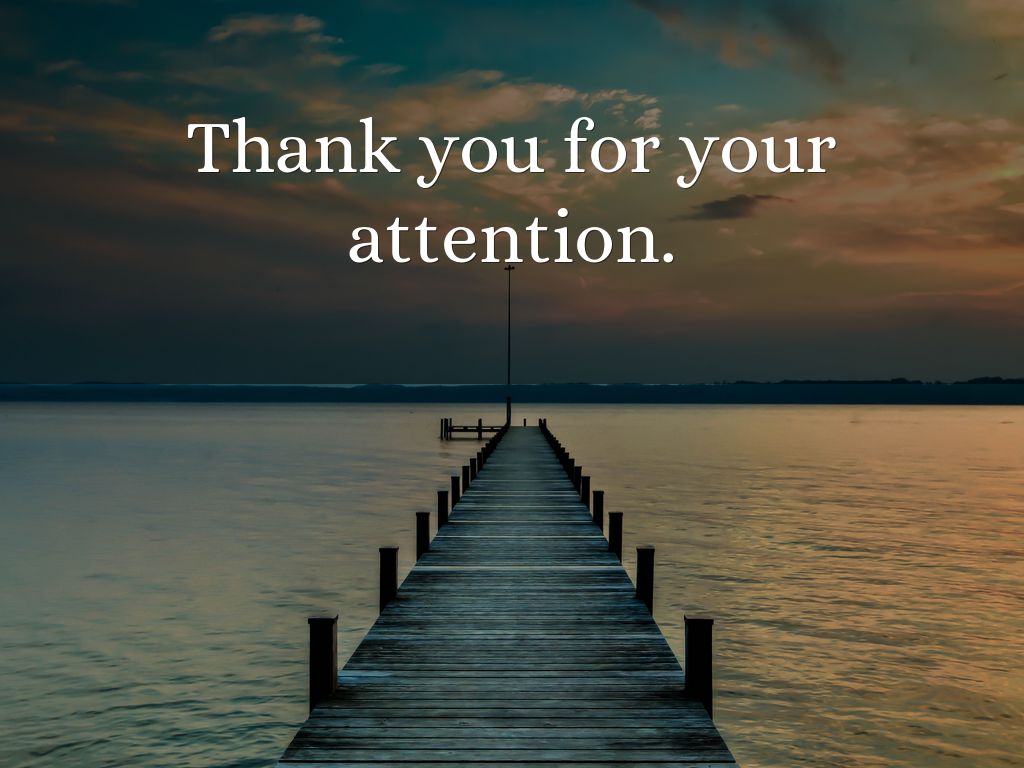